Урок по профориентации:
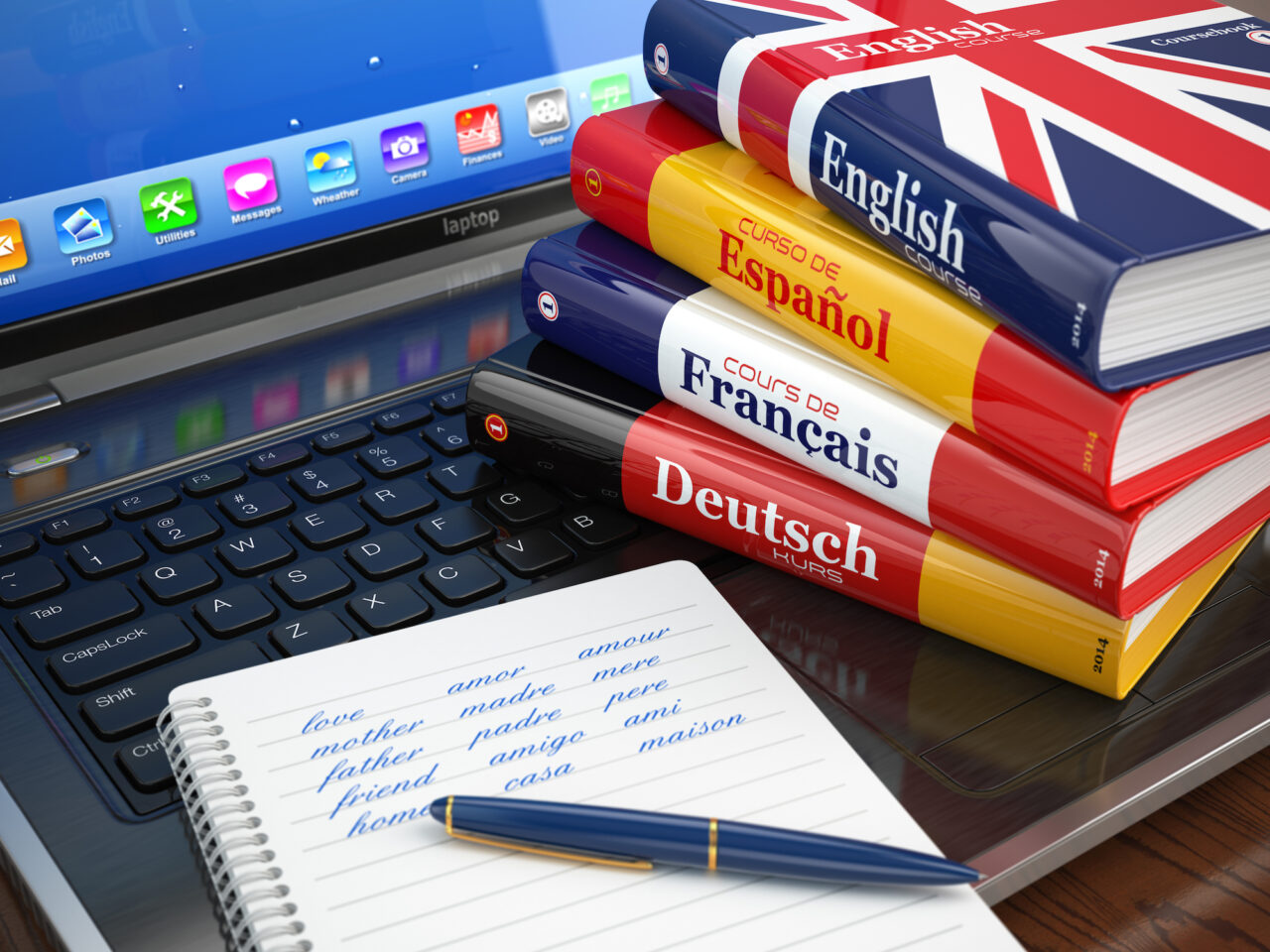 Презентацию подготовила Учитель английского языкаВысшей категорииГБОУ СОШ с.ТепловкаФисенко Наталья Юрьевна
«Home, sweet home»
Урок по профориентации
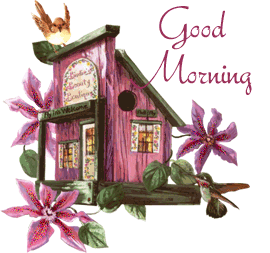 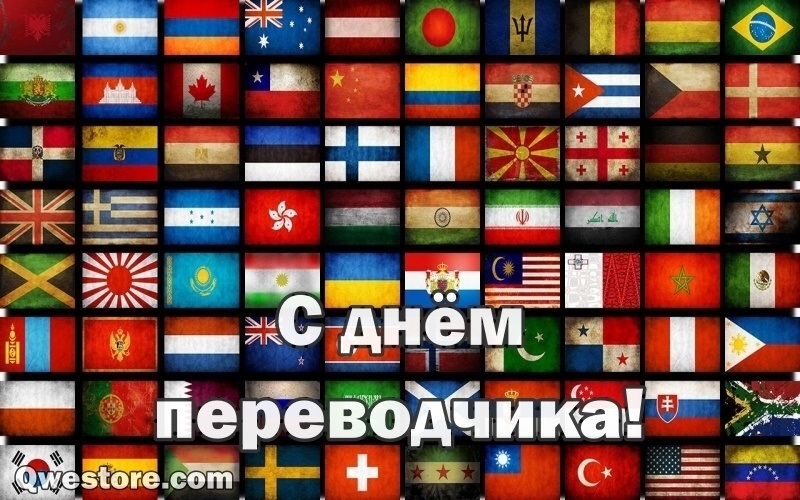 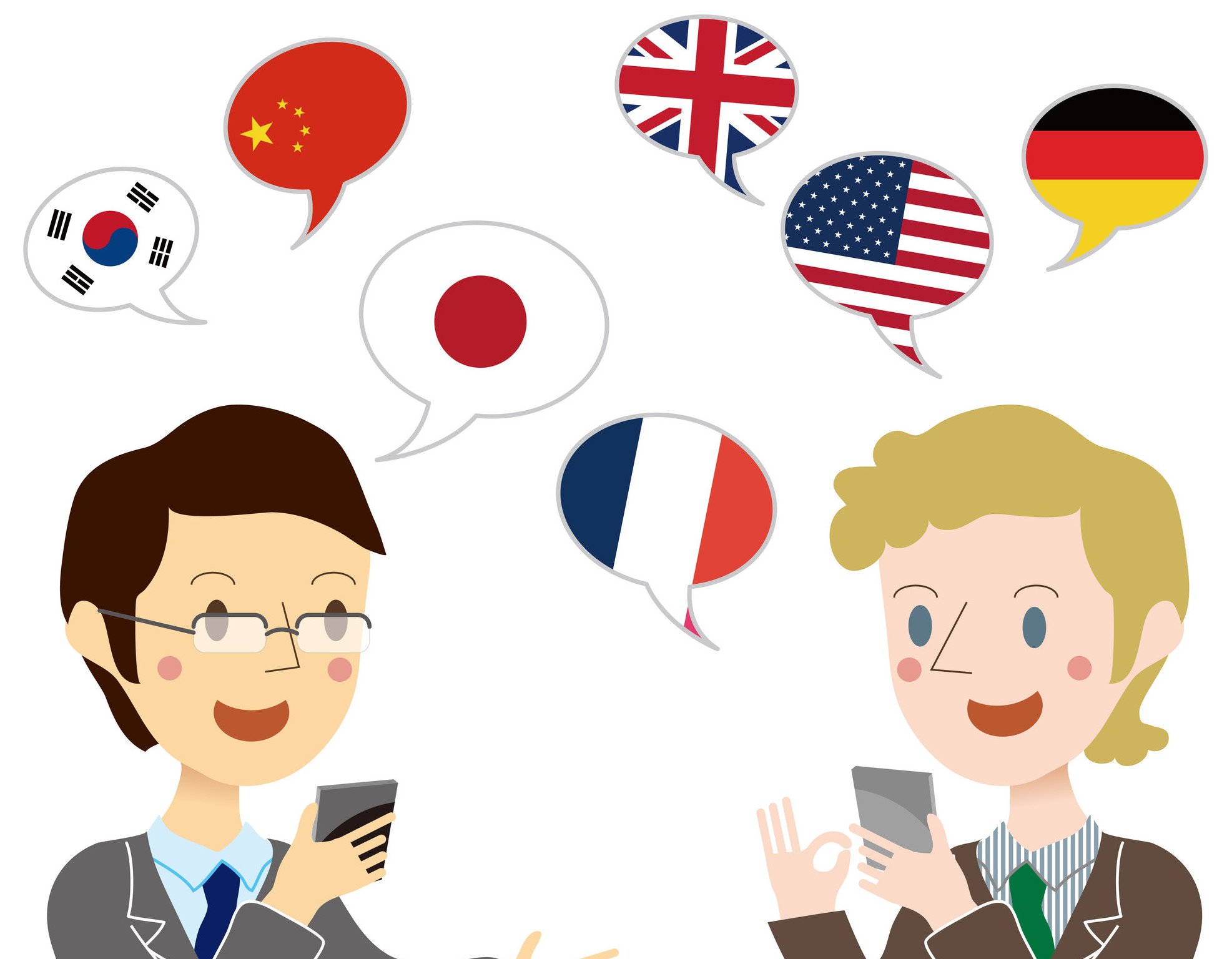 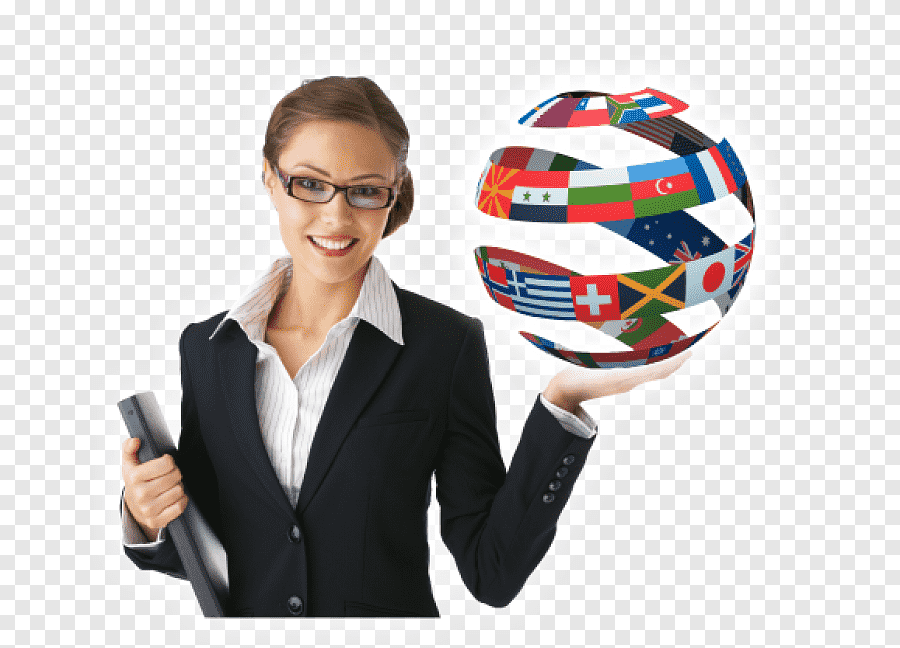 Английский язык – 
язык международного общения
Учитель иностранного языка;
Специалист в области таможенного дела;
Специалист в области международных отношений;
Специалист по IT;
Специалист туристического бизнеса;
Журналист – международник;
Специалист в области внешней торговли;
Гид-экскурсовод;
Редактор СМИ;
Лингвист-исследователь;
Переводчик и др.
Урок по профориентации
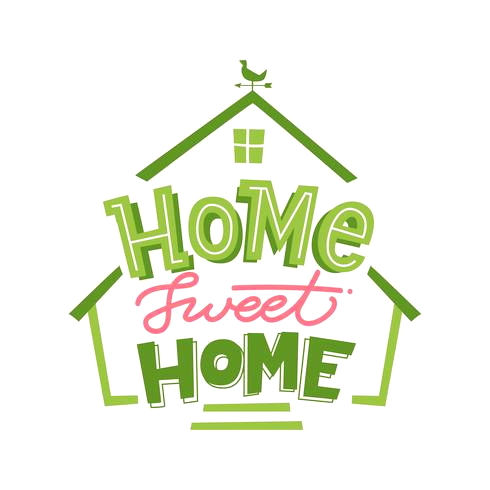 Кто такой переводчик
https://ru.wikipedia.org/wiki/%D0%9F%D0%B5%D1%80%D0%B5%D0%B2%D0%BE%D0%B4%D1%87%D0%B8%D0%BA
Урок по профориентации
Translator – 
Переводчик письменных текстов
Interpreter –
 Переводчик устных высказываний
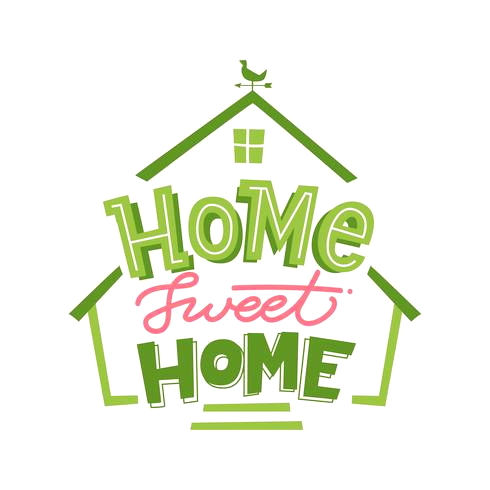 Урок по профориентации
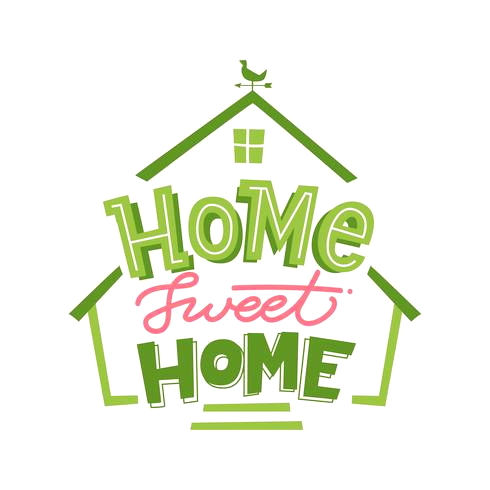 https://www.youtube.com/watch?v=aJl3iew0tkU  
о работе переводчика
Урок по профориентации
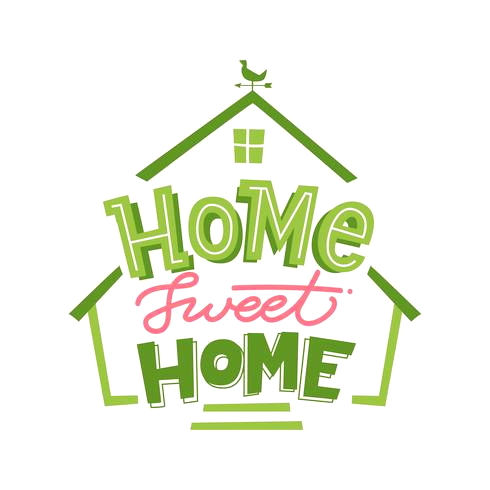 Качества переводчика
https://media.foxford.ru/profession_translator/  Переводчик: что это за профессия
Урок по профориентации
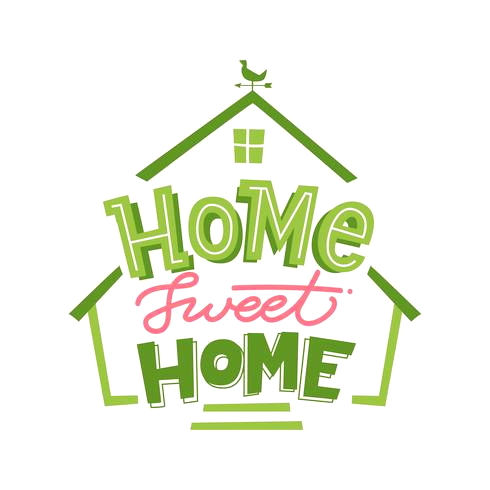 Сопоставьте определения и их значения
https://learningapps.org/display?v=pbc60qtnn21 
Переводчик - специалист, занимающийся переводом, то есть созданием письменного или устного текста на определённом языке (называемом языком перевода), эквивалентного письменному или устному тексту на другом языке (языке-источнике).
Урок по профориентации
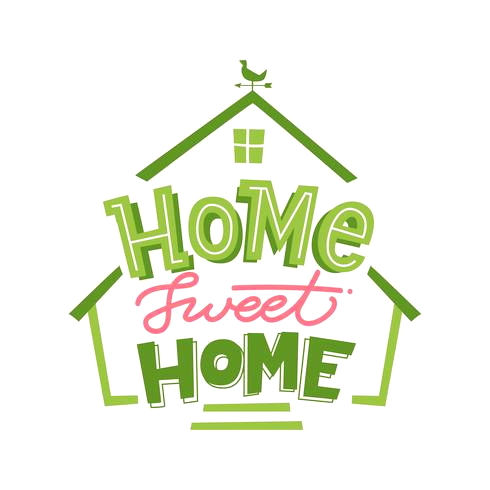 Устный перевод - (interpreting) это вид перевода, при котором оригинал и его перевод выступают в процессе перевода в нефиксированной форме, что предопределяет однократность восприятия переводчиком отрезков оригинала и невозможность последующего сопоставления или исправления перевода после его выполнения.
Письменный перевод (англ. translation) заключается в переносе смысла исходного текста в письменный текст на письменных или электронных носителях с учётом норм и особенностей письменной речи обоих текстов.
Особенности работы устного переводчика
https://www.youtube.com/watch?v=CrF52BN-KSM
Что должен знать письменный переводчик
https://www.youtube.com/watch?v=71BwB5fCiQY
Урок по профориентации
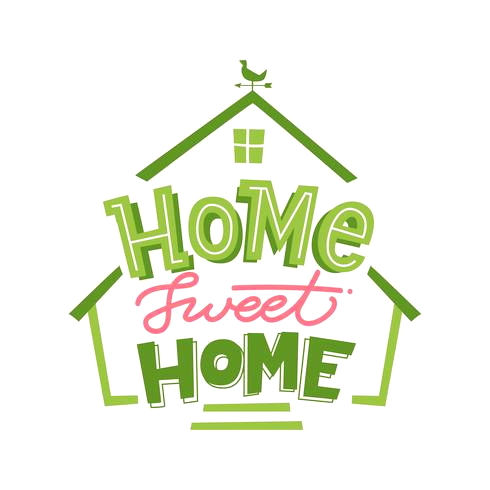 Трудности перевода
http://begin-english.ru/article/trudnosti-perevoda-s-angliyskogo-na-russkiy/
Урок по профориентации
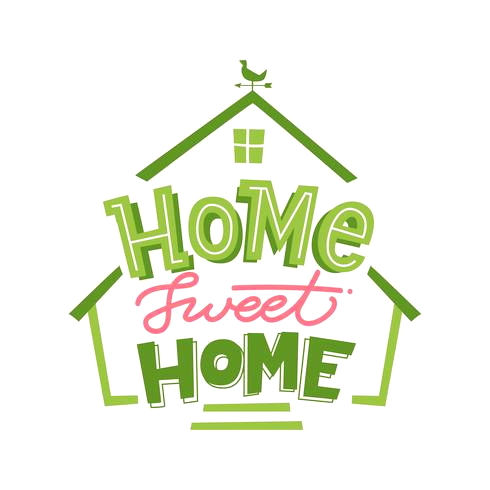 Где в Самаре можно получить профессию переводчика
г. Самара, ул. Московское ш., д. 34Самарский национальный исследовательский университет имени академика С.П. Королева
г. Самара, ул. Максима Горького, д. 65/67Самарский государственный социально-педагогический университет
443090,
 г. Самара, ул. Антонова-Овсеенко, д. 53Самарский институт - высшая школа приватизации и предпринимательства
г. Самара, Стара-Загора ул., д. 76Самарский филиал, Московский городской педагогический университет
г. Самара, Аксакова ул., д. 21
Международный Институт Рынка
Урок по профориентации
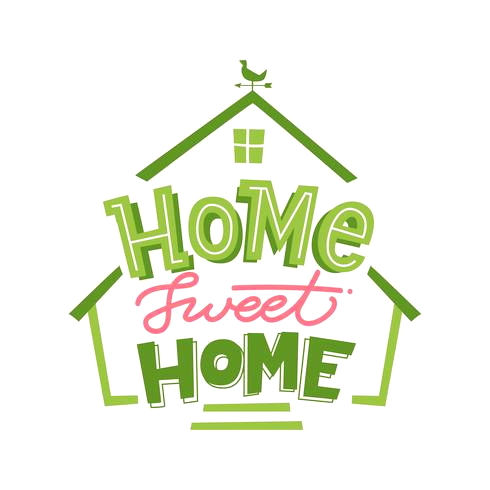 Из опыта одного из бывших учеников нашей школы о том, какие преимущества в жизни даёт знание иностранных языков
Урок по профориентации
Thanks everybody.
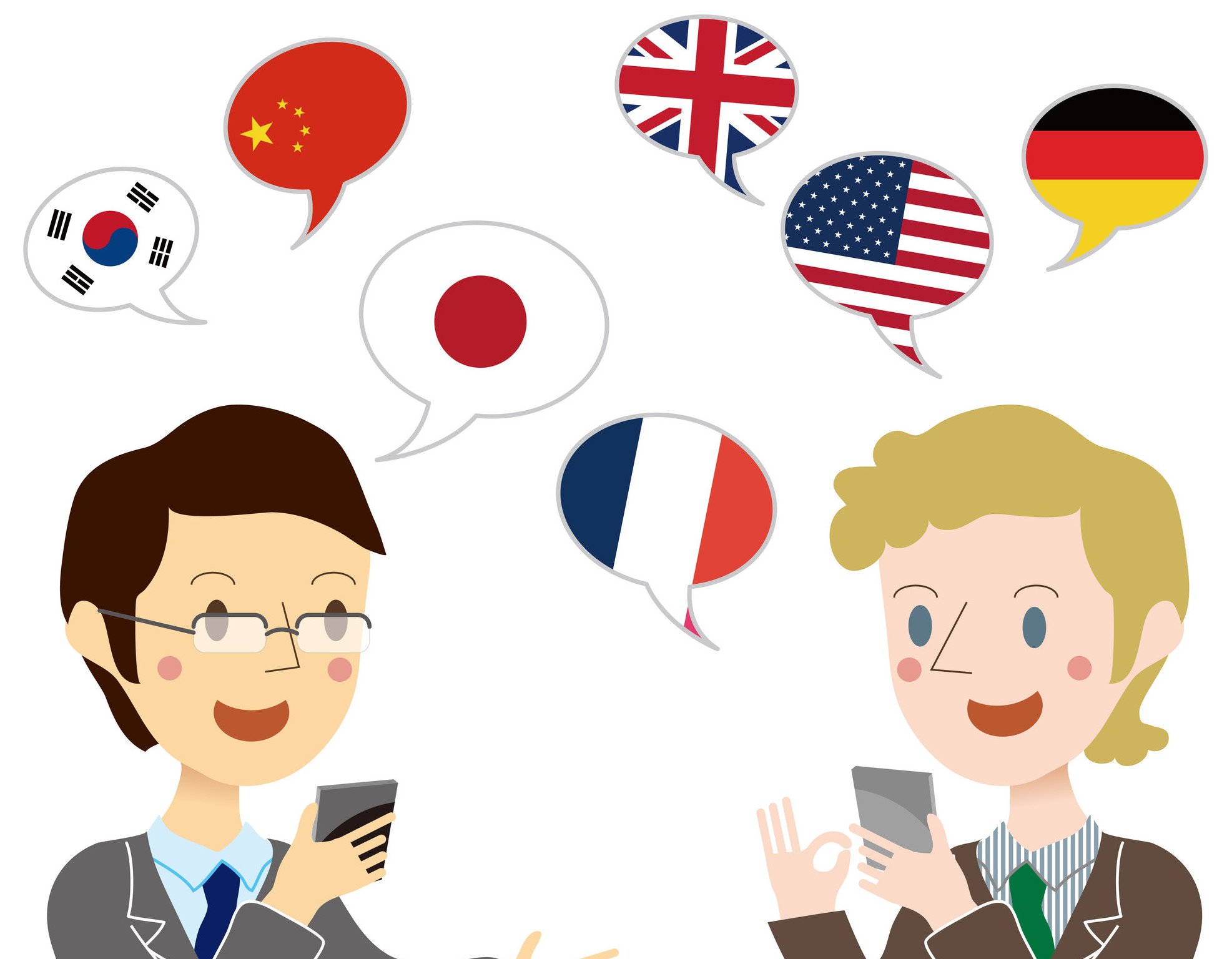